ОТЧЕТО ФИНАНСОВО-ЭКОНОМИЧЕСКОЙ ДЕЯТЕЛЬНОСТИ УНИВЕРСИТЕТА ЗА 2024 ГОД И ОСНОВНЫЕ НАПРАВЛЕНИЯНА 2025 ГОД
Начальник планово-финансового управления Катышева М.С.
1
Основные направления финансово-экономической деятельности в 2024 г.
Контроль за формированием Плана  финансово-хозяйственной деятельности в соответствии с требованиями и порядком утвержденным Министерством здравоохранения РФ. 
Контроль за эффективным и правомерным использованием финансовых и нефинансовых ресурсов.
Осуществление внутреннего контроля за формированием фактов хозяйственной жизни университета и проведения  анализа соответствия их требованиям федерального законодательства. 
Анализ финансово-экономической деятельности университета в целом, а также деятельность отдельных структурных подразделений и направлений.
Соблюдение режима экономии материальных, денежных и трудовых ресурсов.
Проведение внутренних проверок по обеспечению контроля за сохранностью товарно-материальных ценностей  в структурных подразделениях. 
Повышение качества планирования, учета и отчетности. 
Совершенствование системы оплаты труда и стимулирования в соответствии с показателями эффективности деятельности работников университета. 
Цифровизация бухгалтерского учета, переход на электронный документооборот в  соответствии с требованиями Министерства финансов РФ.
2
Сводные данные по финансовому состоянию за 2024 год, тыс. руб.
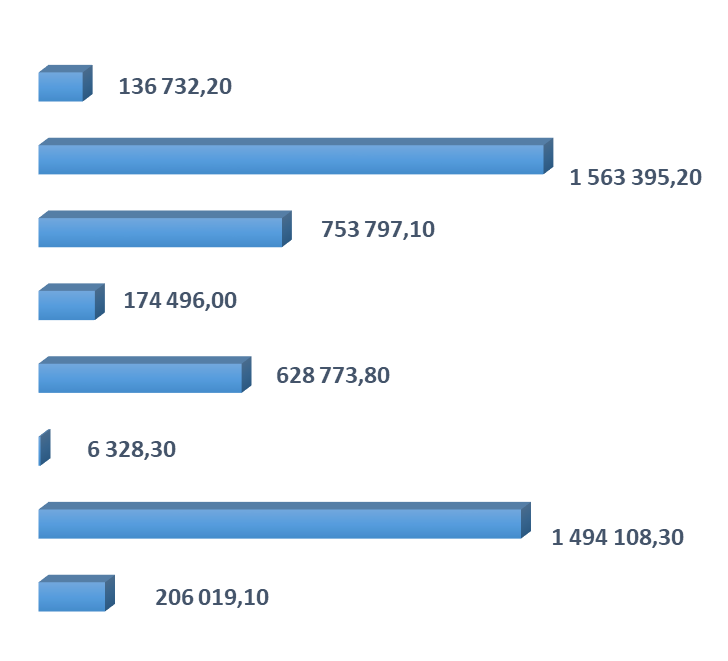 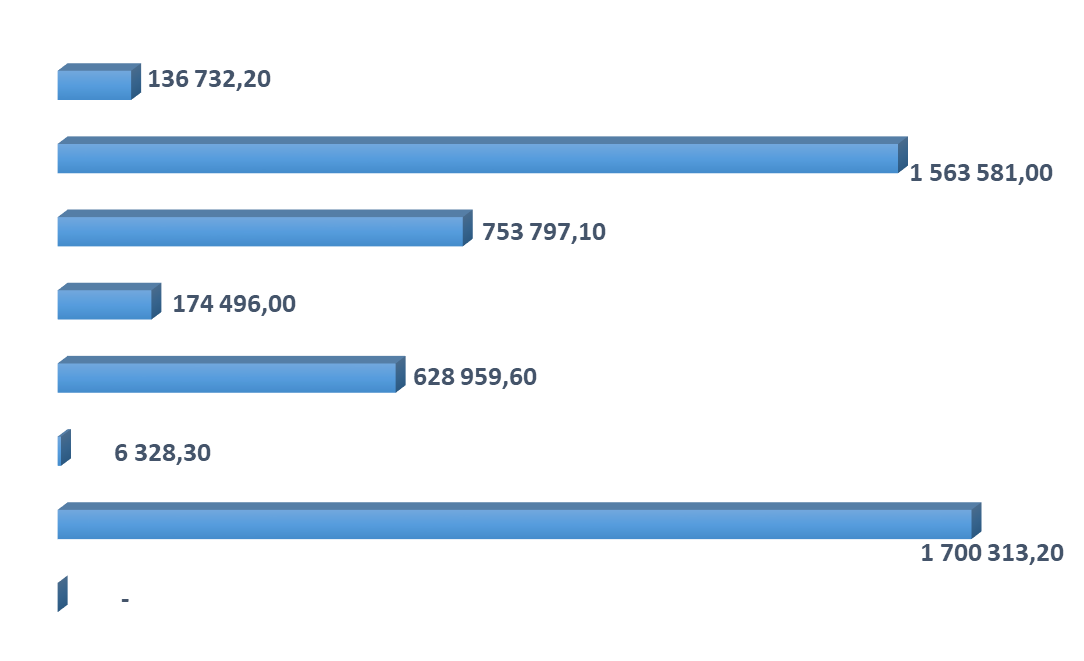 3
Финансовое обеспечение государственного задания в 2024 г., тыс. руб.
«Высшее образование» 
657 893,6 тыс.руб.
«Среднее профессиональное образование» 
18 594,5 тыс.руб.
«Дополнительное профессиональное образование» 
56 860,7 тыс.руб.
«Прикладные научные исследования»
20 448,3 тыс.руб.
Реализация образовательных программ среднего профессионального образования
Реализация образовательных программ бакалавриата
Реализация образовательных программ специалитета
Реализация образовательных программ магистратуры
Реализация образовательных программ ординатуры
Реализация программ подготовки научных и научно-педагогических кадров в аспирантуре
Реализация программ дополнительного профессионального образования
Проведение прикладных научных  исследований
ИТОГО
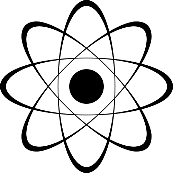 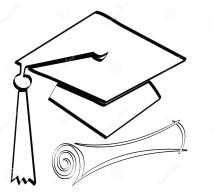 4
753 797,1 тыс.руб.
Структура субсидии на иные цели в 2024 г., тыс.руб.
СТИПЕНДИАЛЬНОЕ ОБЕСПЕЧЕНИЕ (высшее образование)
161 007,7
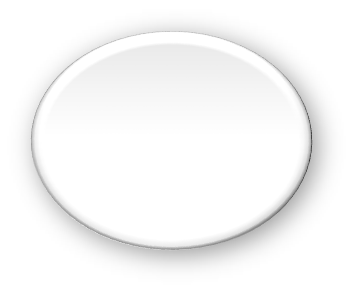 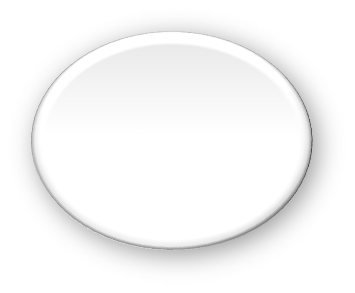 ВЫПЛАТЫ ЗА КЛАССНОЕ РУКОВОДСТВО 
1 460,8
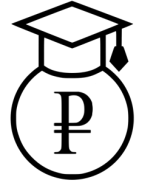 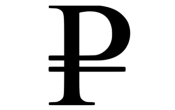 КОМПЕНСАЦИЯ ПРОЕЗДА К МЕСТУ ОТДЫХА И ОБРАТНО 
(по разделу 0706)
3 480,0
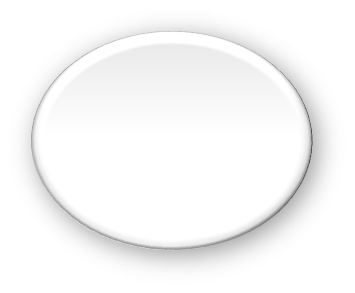 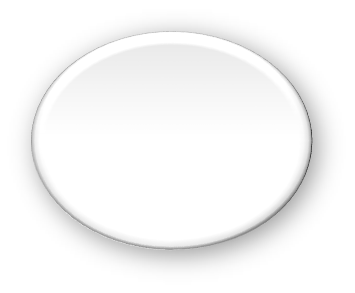 СТИПЕНДИАЛЬНОЕ ОБЕСПЕЧЕНИЕ (среднее профессиональное образование)
3 785,1
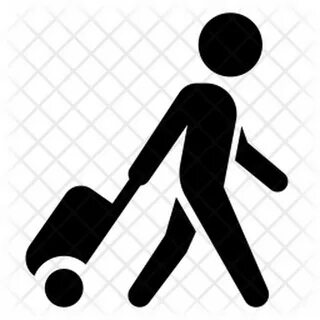 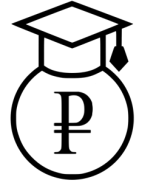 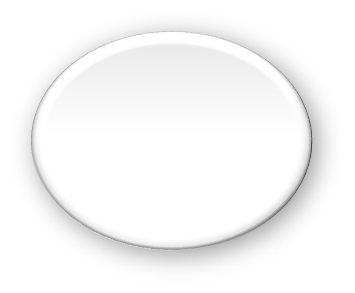 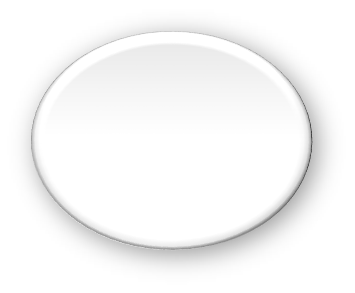 КОМПЕНСАЦИЯ ПРОЕЗДА К МЕСТУ ОТДЫХА И ОБРАТНО 
(по разделу 0909)
2 100,0
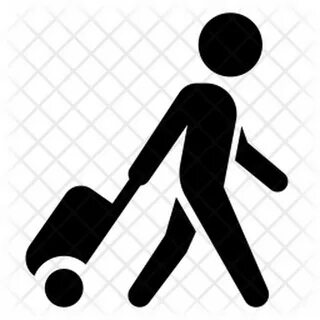 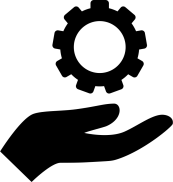 ПРИОБРЕТЕНИЕ
ОБОРУДОВАНИЯ
2 662,4
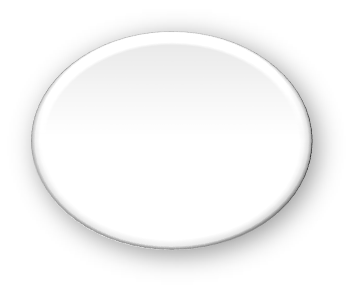 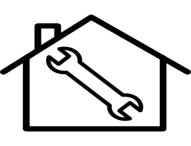 ИТОГО
174 496,0 тыс.руб.
КАПИТАЛЬНЫЙ РЕМОНТ
0
Структура доходов (собственные средства)в 2024 г., тыс.руб.
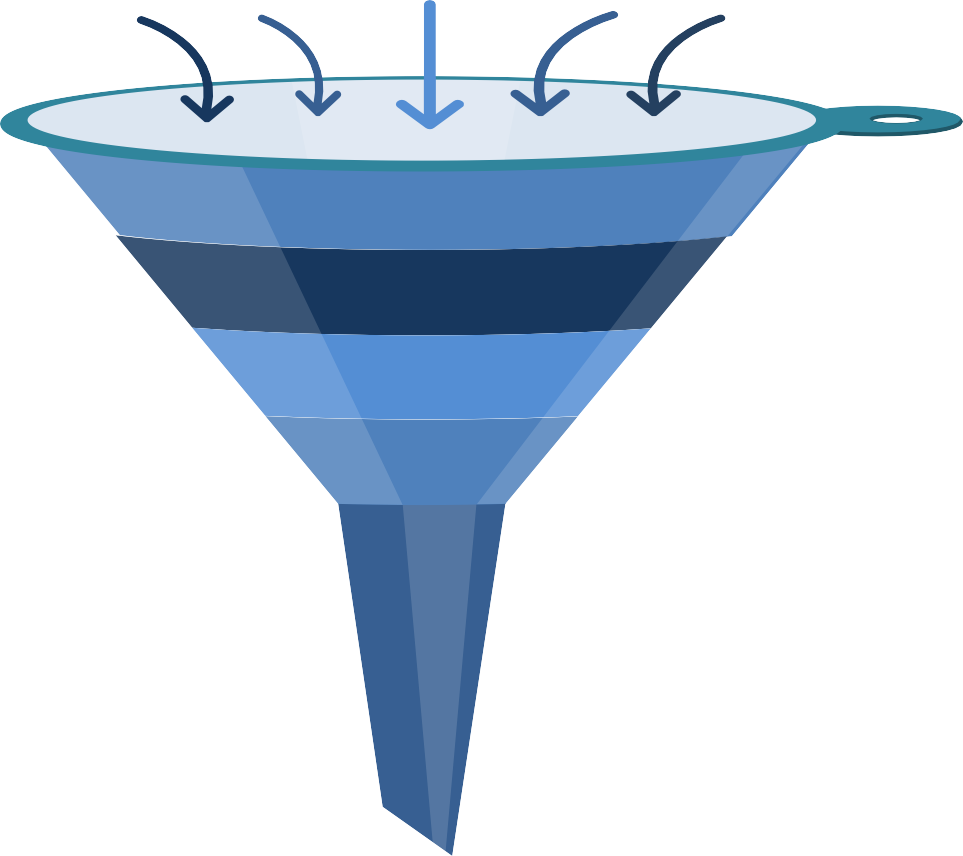 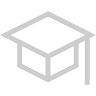 521 616,5
ОБРАЗОВАТЕЛЬНАЯ ДЕЯТЕЛЬНОСТЬ
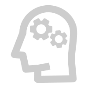 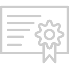 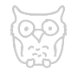 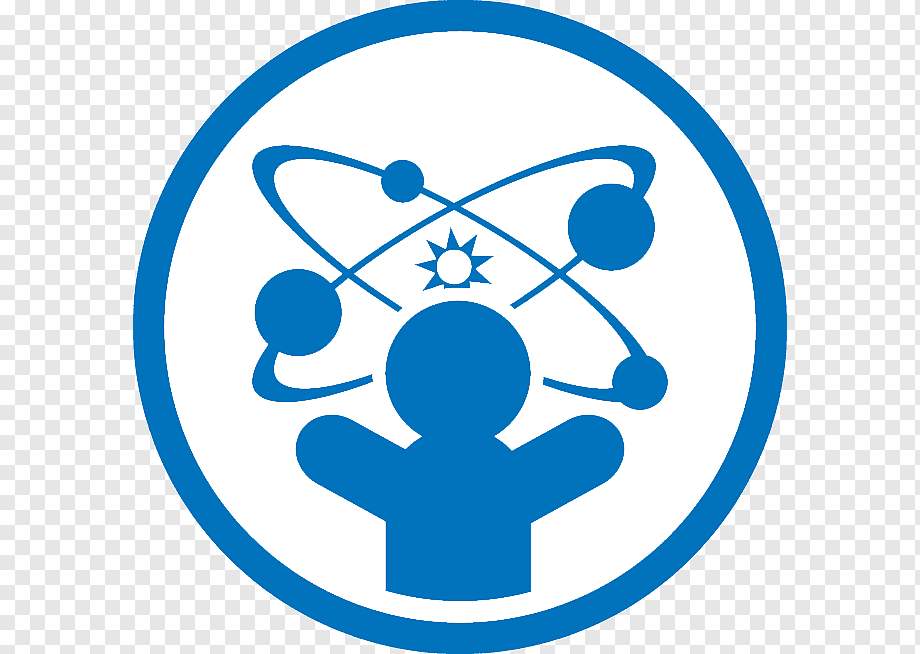 23 098,0
НАУЧНАЯ ДЕЯТЕЛЬНОСТЬ
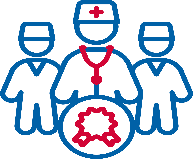 22 271,0
МЕДИЦИНСКАЯ ДЕЯТЕЛЬНОСТЬ
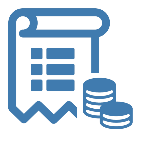 61 788,3
ПРОЧИЕ УСЛУГИ
Проживание в общежитиях – 35 300,0
Реализация печатной продукции – 2 047,8
Прочие доходы – 3 524,9
Услуги СОК – 370,8
Аренда – 5 183,7
Штрафы, пени – 15 361,1
ВСЕГО ДОХОДОВ
628 773,8 ТЫС.РУБ.
Структура расходов в 2024 г., тыс.руб.
Соотношение Фонда  оплаты труда к
остальным
расходам, %
Всего расходов
70/30

1 045 875,8

166 969,8
1 494 108,3 тыс.руб.
140 956,0
70
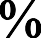 72 147,0
62 574,7
5 585,0
11,2
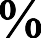 9,4
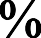 4,8
4,2
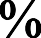 0,4
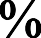 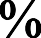 Оплата труда с  начислениями по  всем категориям  персонала
Прочие расходы (выплаты стипендий, налоги и сборы, членские взносы, социальное обеспечение и др.)
Коммунальные расходы
Прочие работы, услуги (транспортные услуги, услуги связи, повышение квалификации, проектные работы и др.)
Основные средства и материальные запасы
Командировочные расходы
Средняя заработная плата в 2024 г. 
и планируемая в 2025 г, руб.
2024 год
2025 год (прогноз)
70 074,9 руб.100
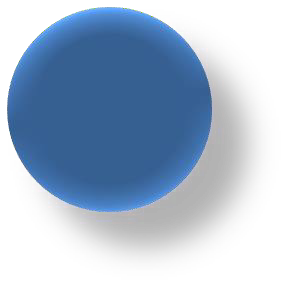 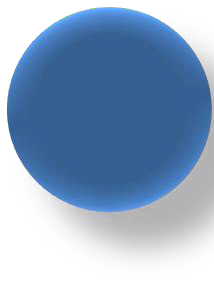 100%
%
66 199,5 руб.
Средняя заработная плата по Архангельской области
Средняя заработная плата по Архангельской области
1% 139 786 руб.
151 528 руб. 216
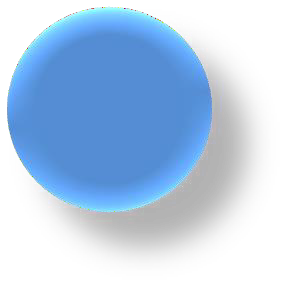 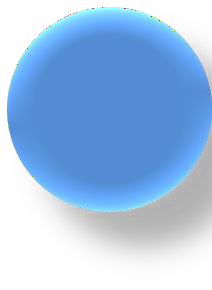 %
2
024
21
2
025
ППС
ППС
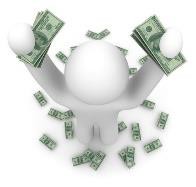 Педагоги ОСПО
Педагоги ОСПО
% 85 490,2 руб.
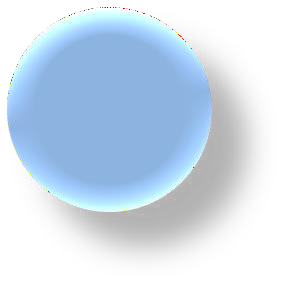 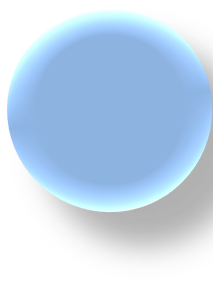 129
%
92 671,3 руб.132
Научные работники
Научные работники
% 146 758 руб.
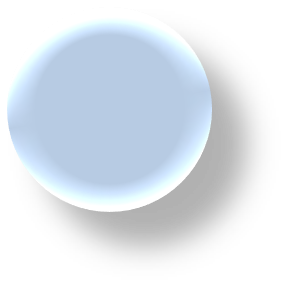 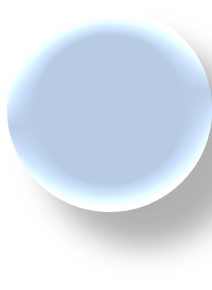 221
%
Среднемесячная заработная плата работников университета
152 628,3 руб. 218
92 618,64 руб.
97 249,57 руб.
Эффективный контракт
9
Стипендиальное обеспечение в 2024 г.
10
Стипендиальное обеспечение в 2024 г.
11
Финансовое обеспечение научной деятельности
 в 2024 г., тыс.руб.
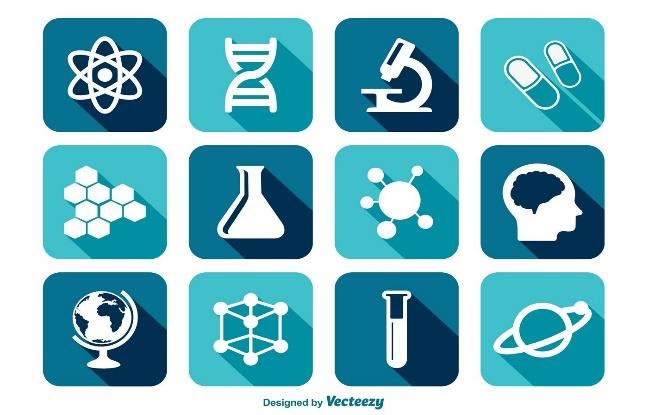 ИТОГО
Прочие  прогнозируемые проекты
Финансирование конкурса внутренних грантов
2 000,0
14 808,0
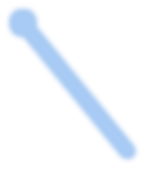 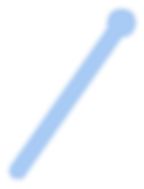 Приобретение основных средств и материальных запасов на науку
Гранты РФФИ/РНФ и др.
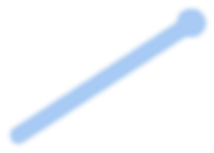 11 568,0*
3 409,3
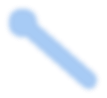 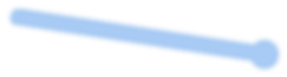 Внешние  доходы
48 662,4*
Собственные  средства
34 136,7
Прочие расходы на науку
Субсидия на  выполнения
государственного  задания и целевая субсидия на приобретение оборудования
22 286,4
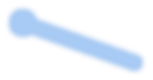 28 727,4
82 799,1
тыс.руб.
12
* С учетом грантов по разделу 0709 «Другие вопросы в области образования»
Приобретение основных средств в 2024 г.
13
План финансово-хозяйственной деятельности 
на 2025 год, тыс.руб.
[Speaker Notes: На текущий 2022г. утверждено следующее финансовое обеспечение с учетом остатков. На выполнение государственного задания  по разделу образование 703 млн. 263тыс, руб. , по разделу Наука- 20 млн. 522 тыс.руб., целевые субсидии – на выплату стипендии 179 млн.749,5 тыс.руб., собственные средства- по разделу образования-  551млн. 107,1 тыс.руб.,   наука- 116 млн. 175,4 тыс.руб.,   на медицинскую деятельность -  19 млн.239 тыс.руб..  И в рамках обязательного медицинского страхования – всего 9 млн.43тыс.руб.   Целевой субсидии на приобретение основных средств и проведения капитального ремонта на настоящий момент не выделено.]
План финансово-хозяйственной деятельности на 2025 год, тыс.руб.
[Speaker Notes: На текущий 2022г. утверждено следующее финансовое обеспечение с учетом остатков. На выполнение государственного задания  по разделу образование 703 млн. 263тыс, руб. , по разделу Наука- 20 млн. 522 тыс.руб., целевые субсидии – на выплату стипендии 178 млн.775,6 тыс.руб., собственные средства- по разделу образования-  551млн. 107,1 тыс.руб.,   наука- 116 млн. 175,4 тыс.руб.,   на медицинскую деятельность -  19 млн.239 тыс.руб..  И в рамках обязательного медицинского страхования – всего 9 млн.43тыс.руб.   Целевой субсидии на приобретение основных средств и проведения капитального ремонта на настоящий момент не выделено.]
Основные задачи финансово-экономической деятельности на 2025 г.
Формирование в электронном виде Плана финансово-хозяйственной деятельности на 2025 г. в соответствии с новыми требованиями и порядком, утвержденным Министерством здравоохранения РФ. 
Обеспечение софинансирования программы стратегического развития университета, а также иных программ и проектов, реализуемых вузом и имеющим государственную поддержку.
Развитие системы среднесрочного финансово-экономического прогнозирования для своевременного принятия решений о перераспределении ресурсов на наиболее перспективные направления. 
Осуществление внутренних контрольных мероприятий за формированием фактов хозяйственной жизни университета и проведение анализа соответствия их требованиям Федерального законодательства и локальным нормативным актам университета. 
Сокращение дебиторской и кредиторской задолженности внешних и внутренних контрагентов по всем направлениям деятельности. 
Дальнейшее совершенствование системы оплаты труда, стимулирования работников университета с целью повышения заработной платы. 
Дальнейшая работа по цифровизации университета и внедрение электронного документооборота.
16
Проект решения Ученого совета
1. Признать результаты финансово-экономической деятельности университета за 2024 год удовлетворительными.  
Отчет утвердить.

2. Принять основные задачи финансово-экономической деятельности университета на 2025 год.
17